Организация доступной среды в ГУО «Средняя школа №2 г. щучина»»
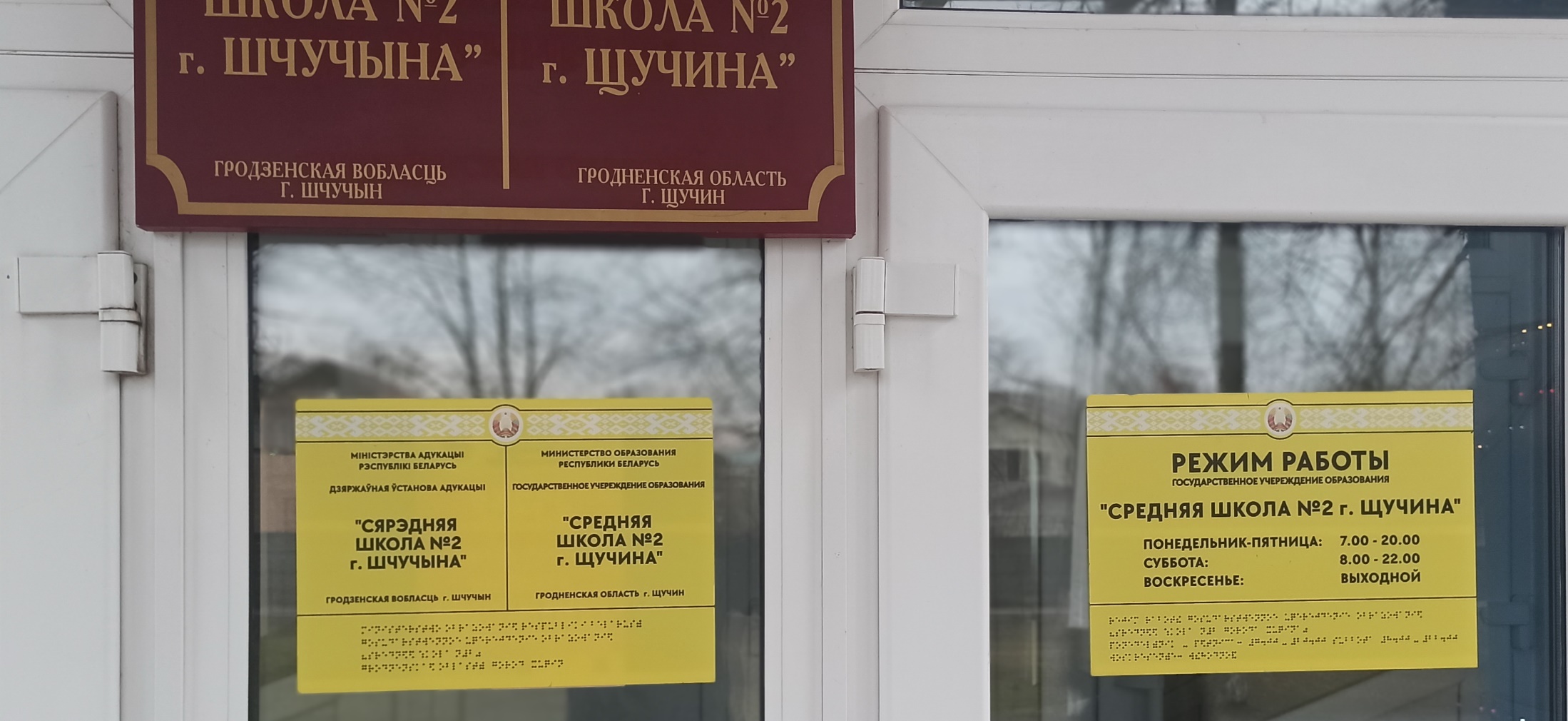 Информатор речевой-звуковой электронный с дистанционным управлением
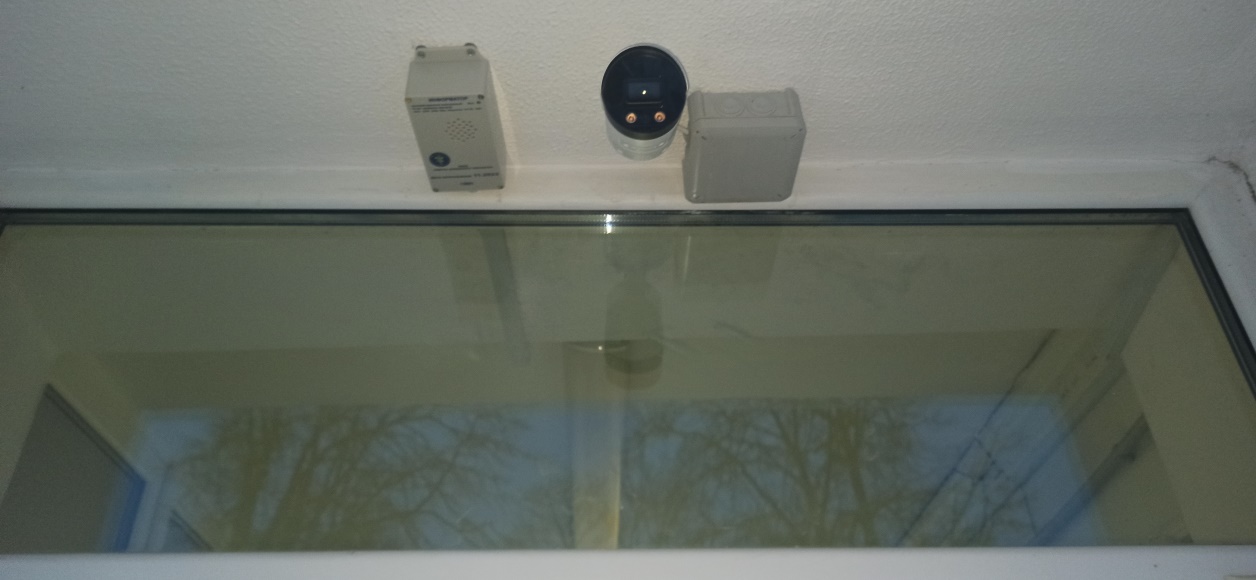 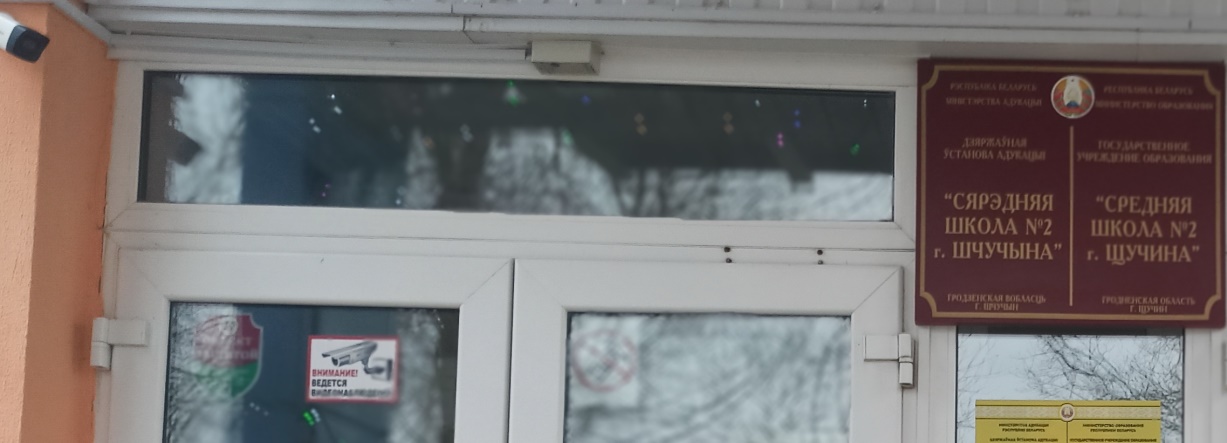 Пандусы для инвалидов при входе в школу
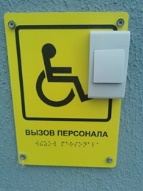 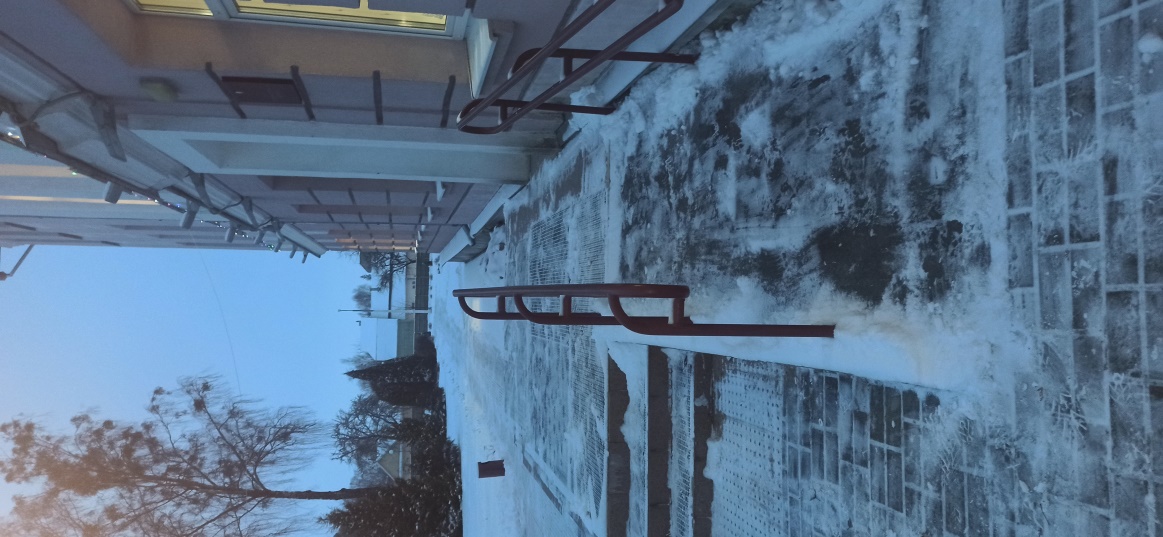 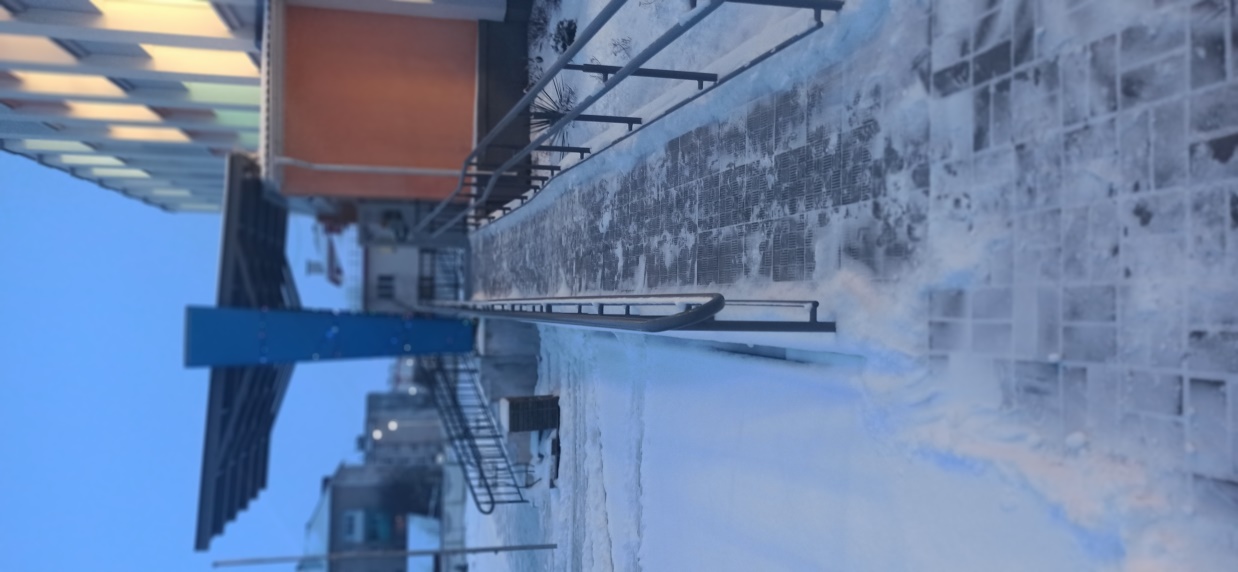 Санузел для физически 
ослабленных лиц
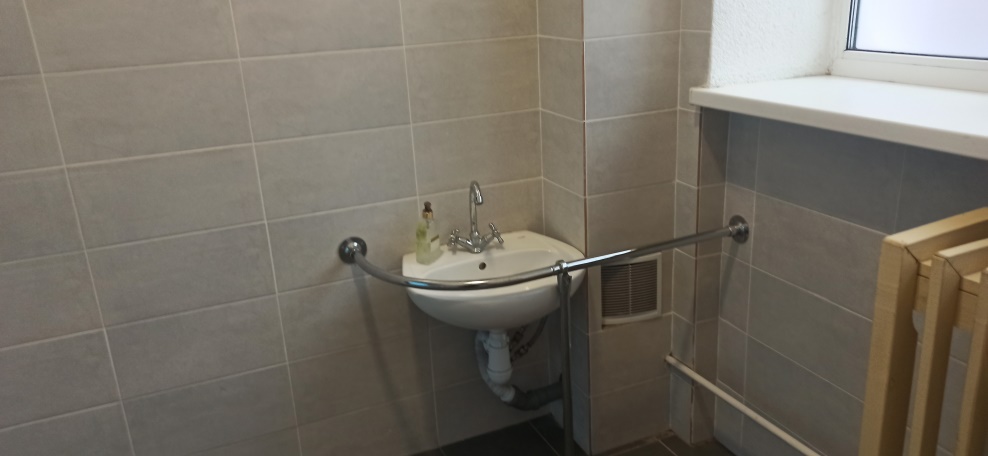 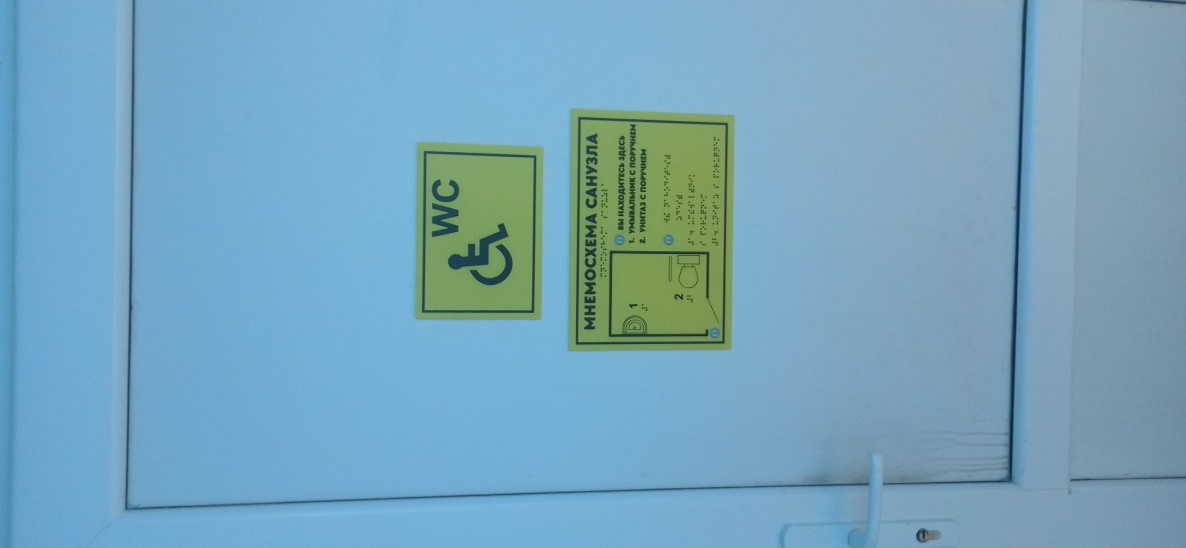 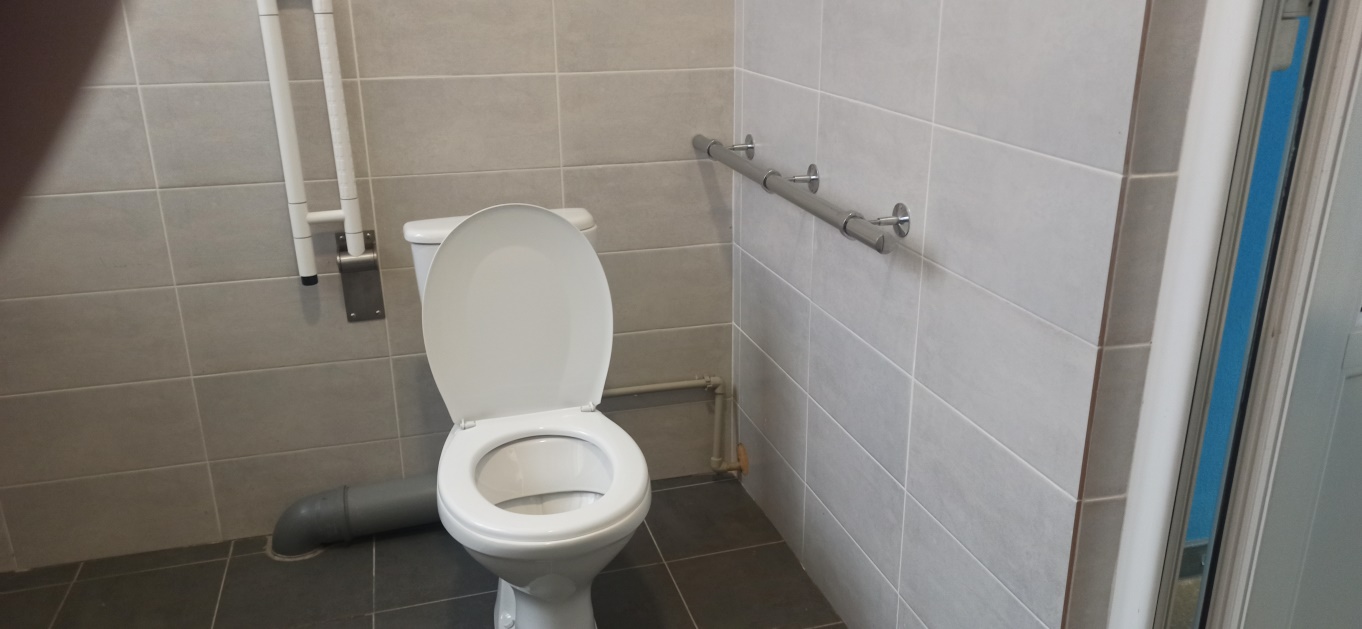 Цветовая маркировка дверных ручек и дверных полотен
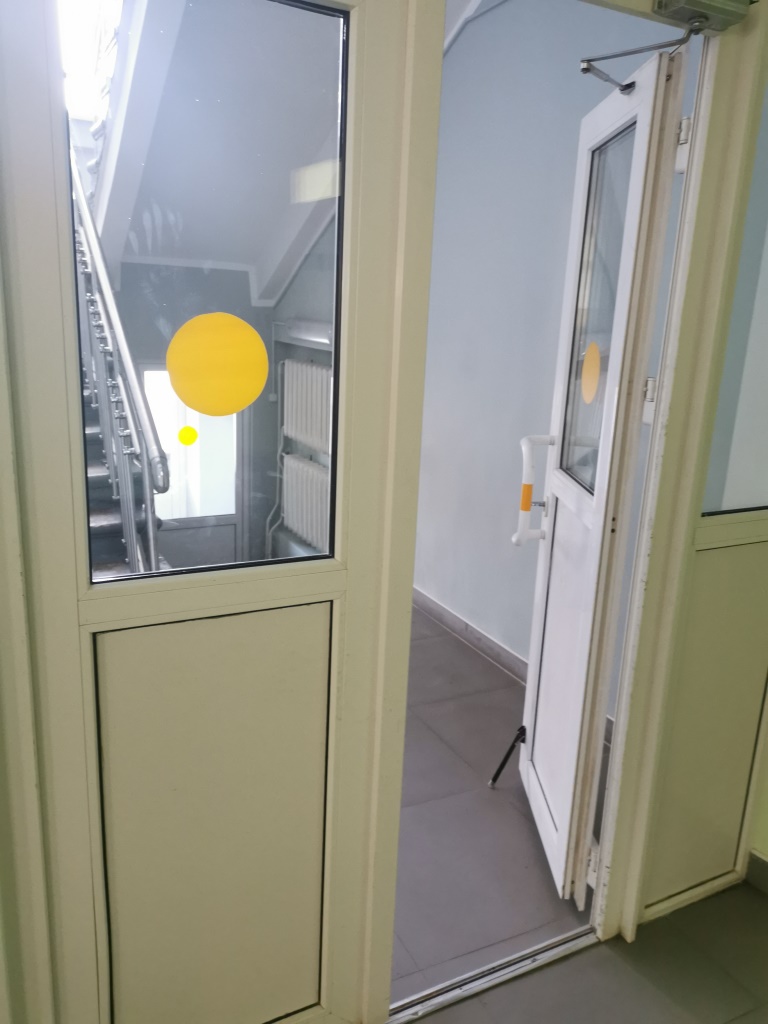 Тактильная наклейка со шрифтом Брайля на поручнях
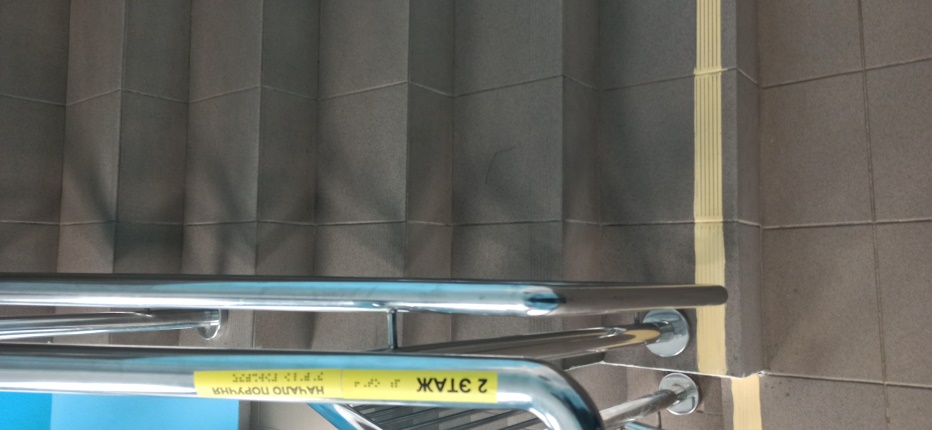 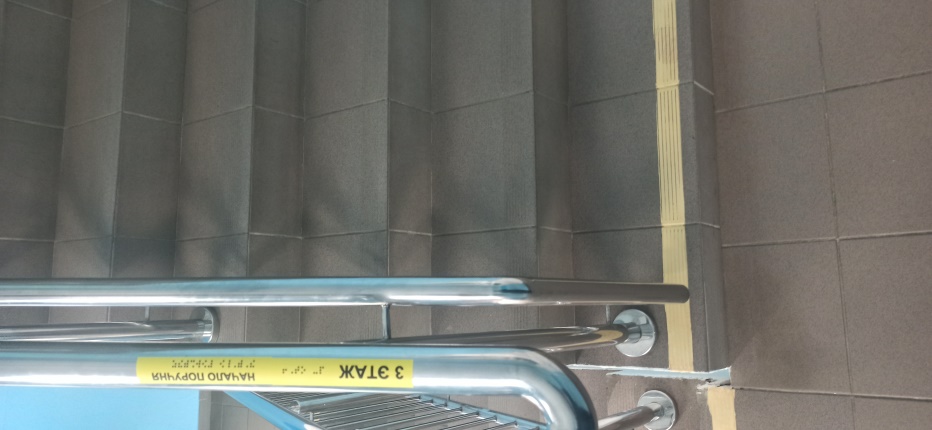 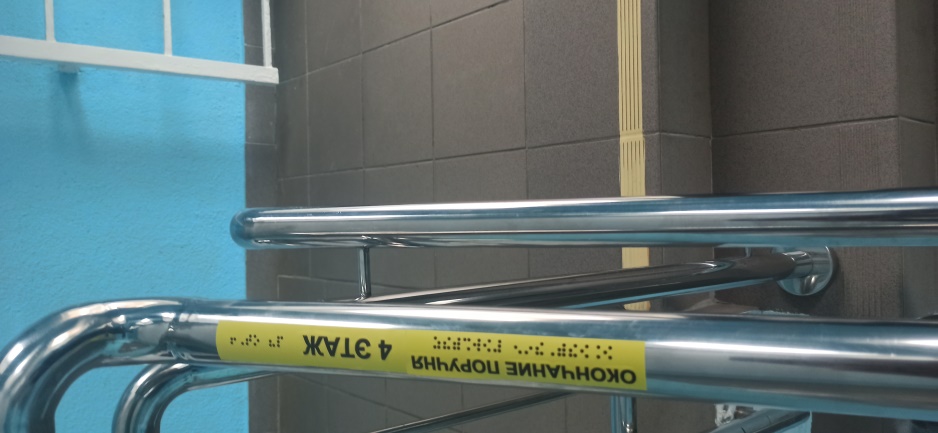 Тактильные направляющие ленты
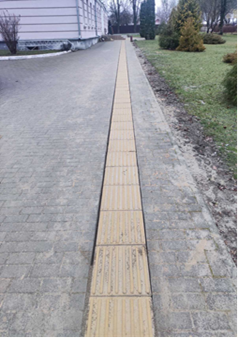 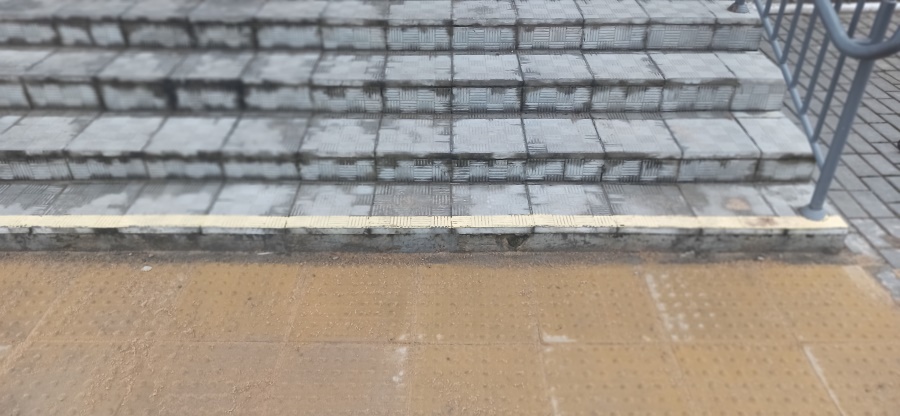 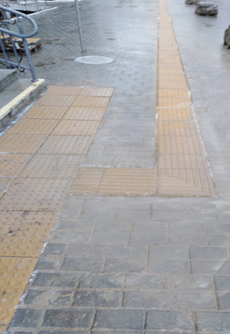 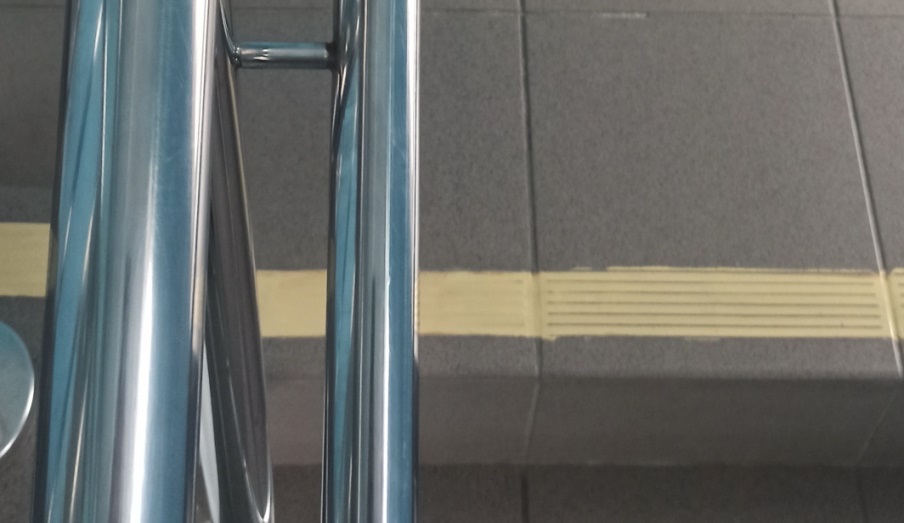 Комплексные тактильные таблички со шрифтом Брайля
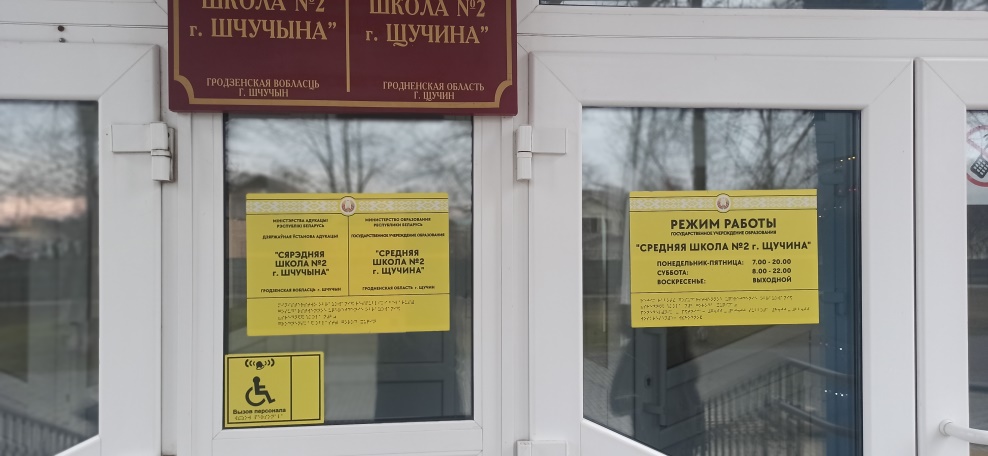 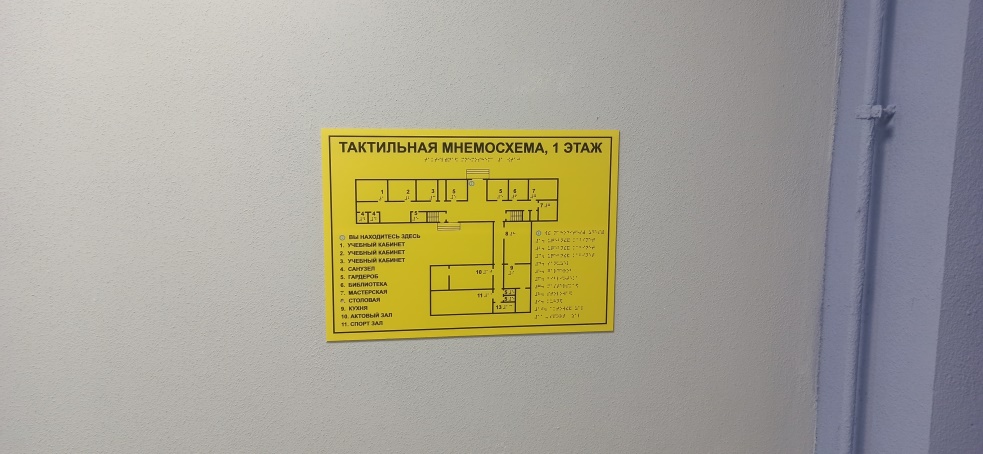 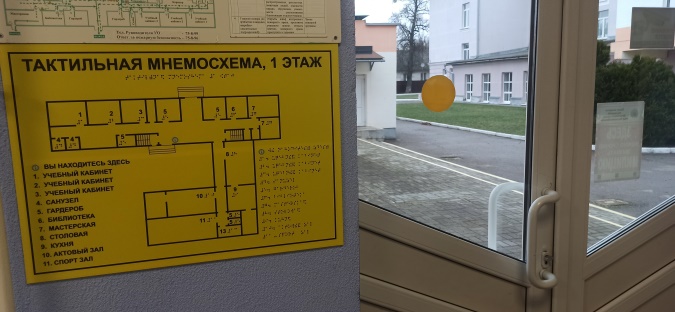 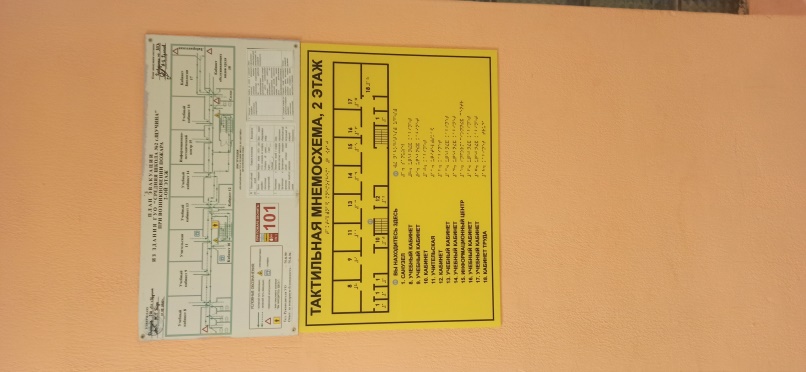 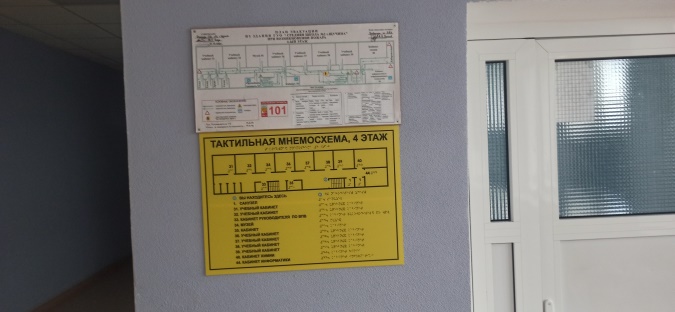 Комплексные тактильные таблички со шрифтом Брайля на кабинетах
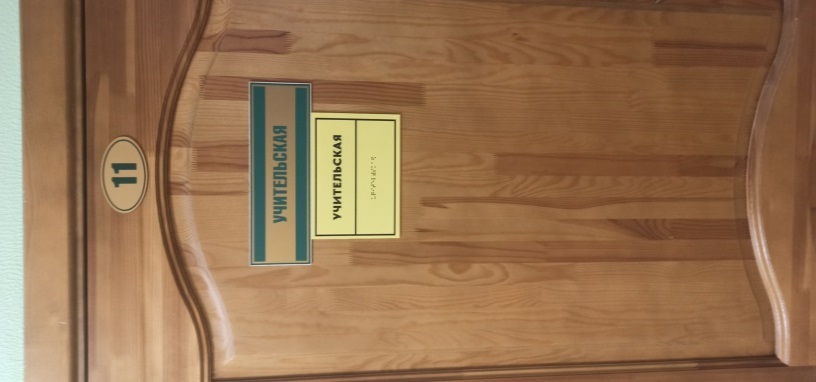 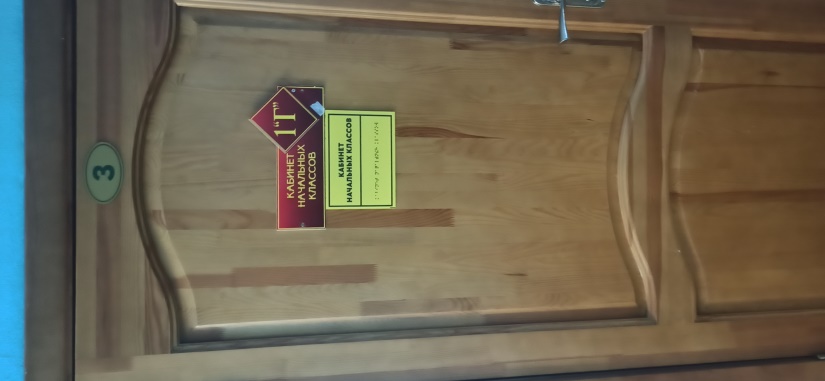 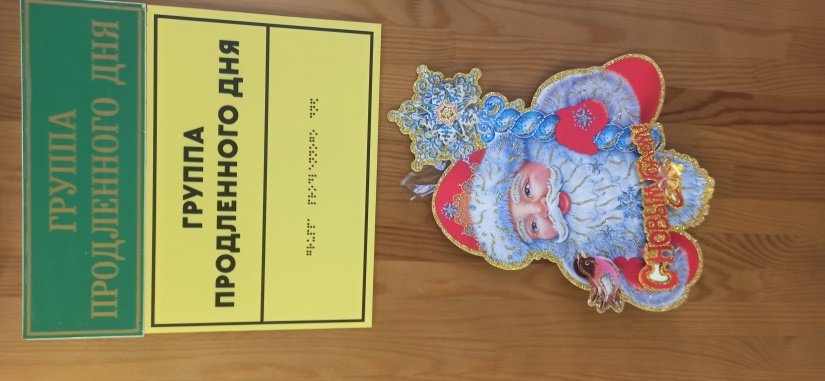 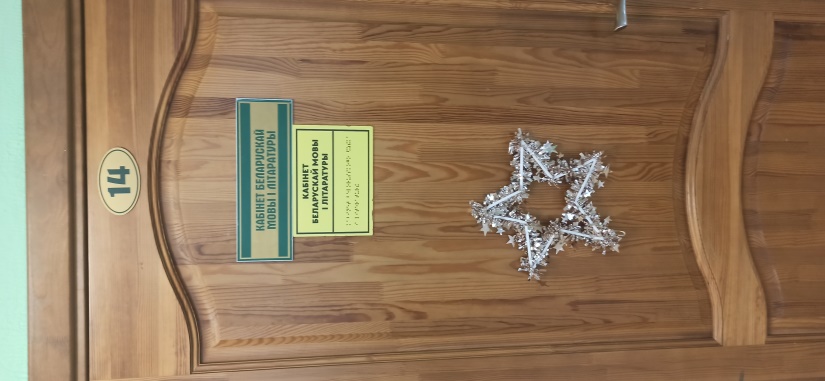 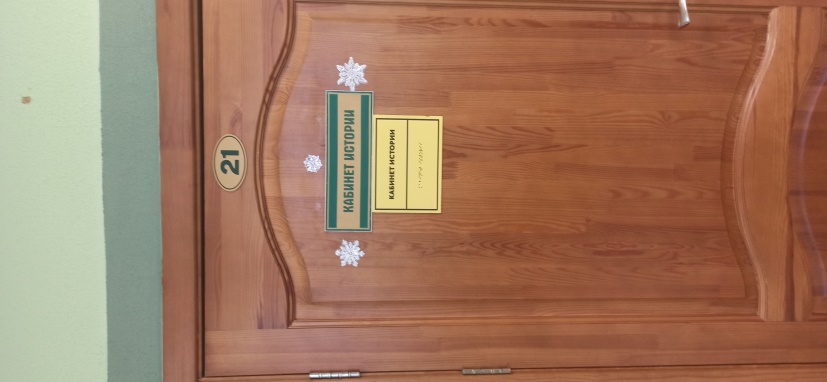 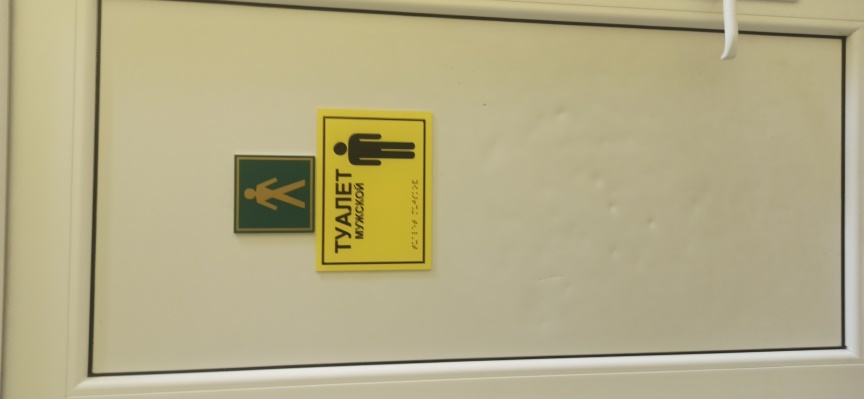 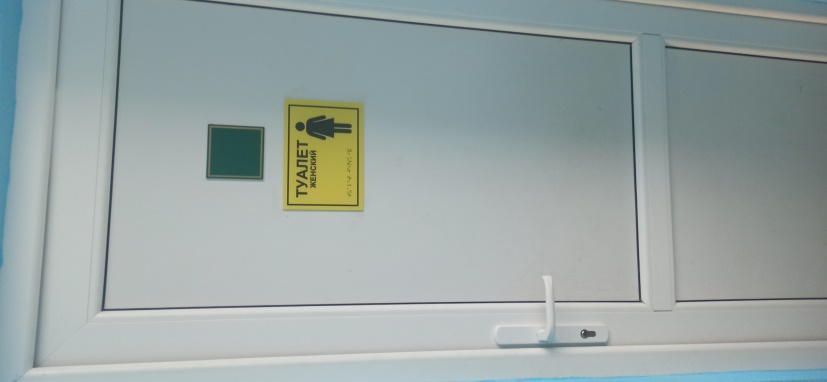 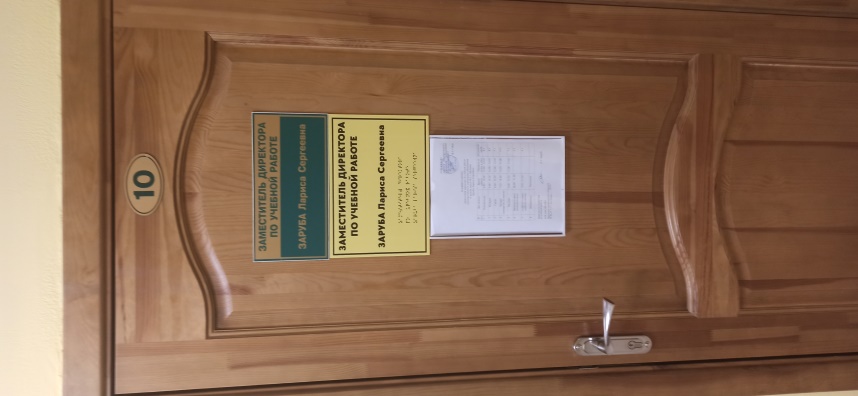 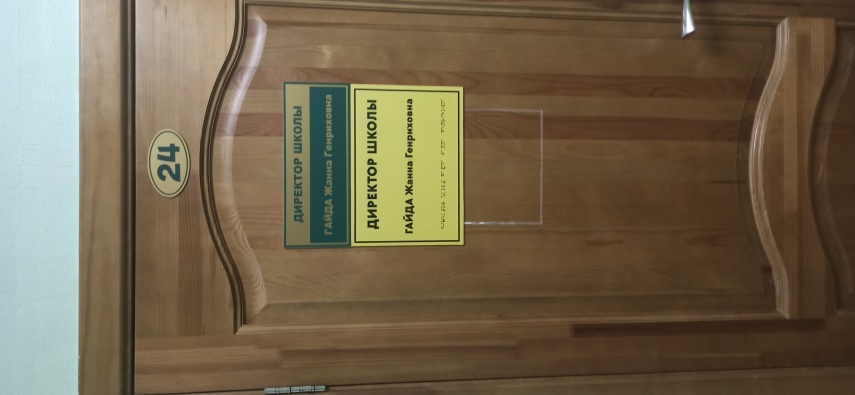 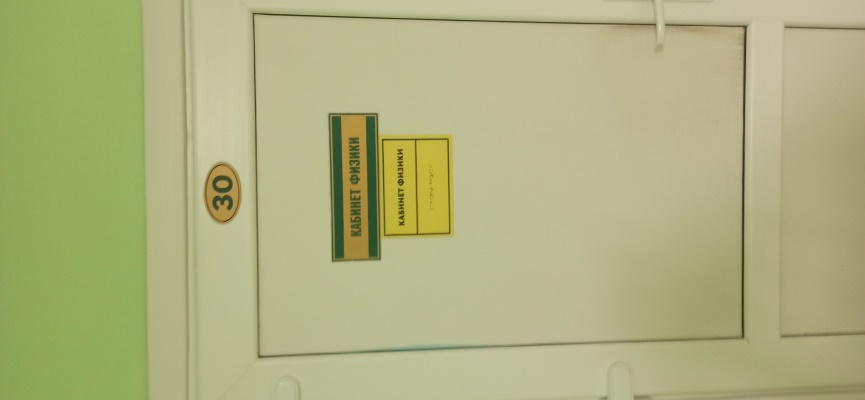